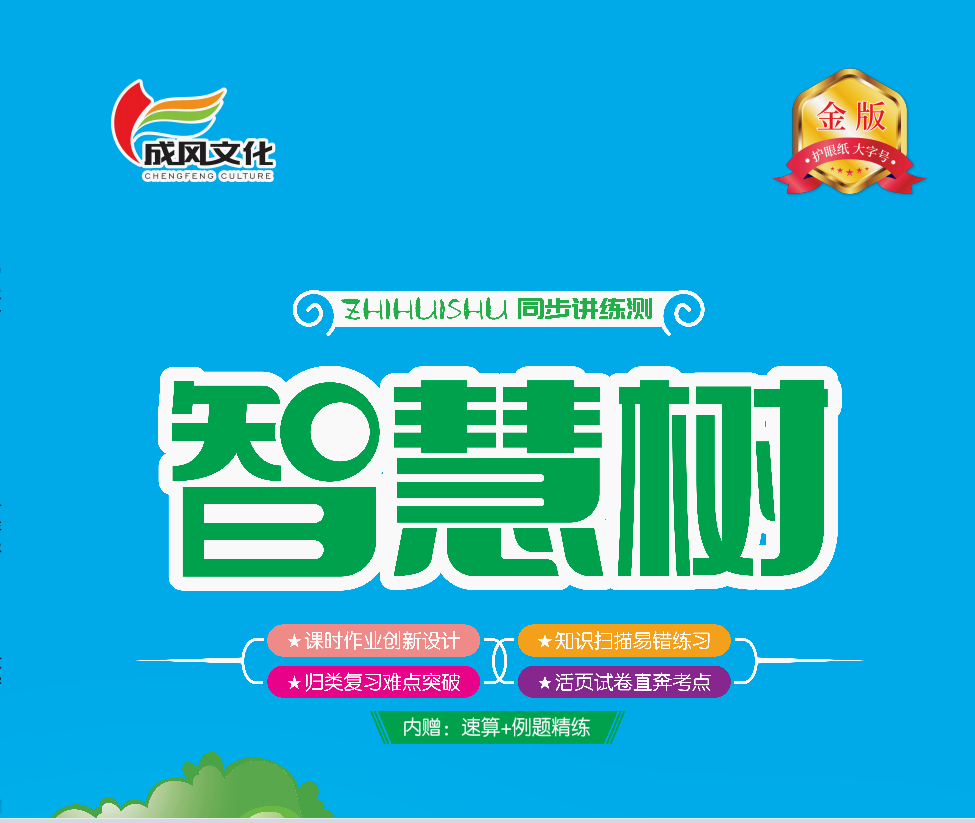 五   100以内的笔算加、减法
第7课时   整理和复习
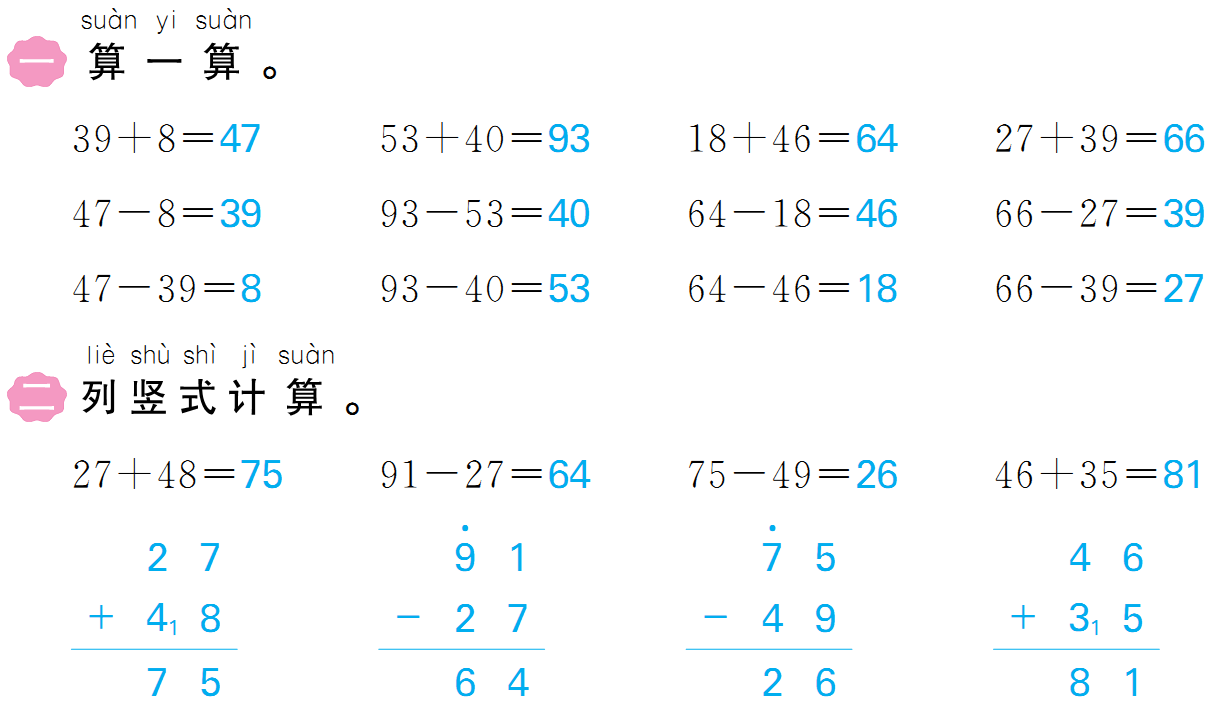 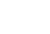 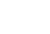 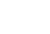 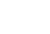 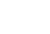 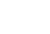 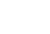 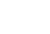 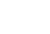 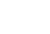 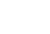 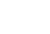 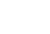 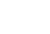 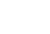 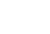 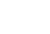 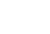 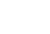 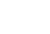 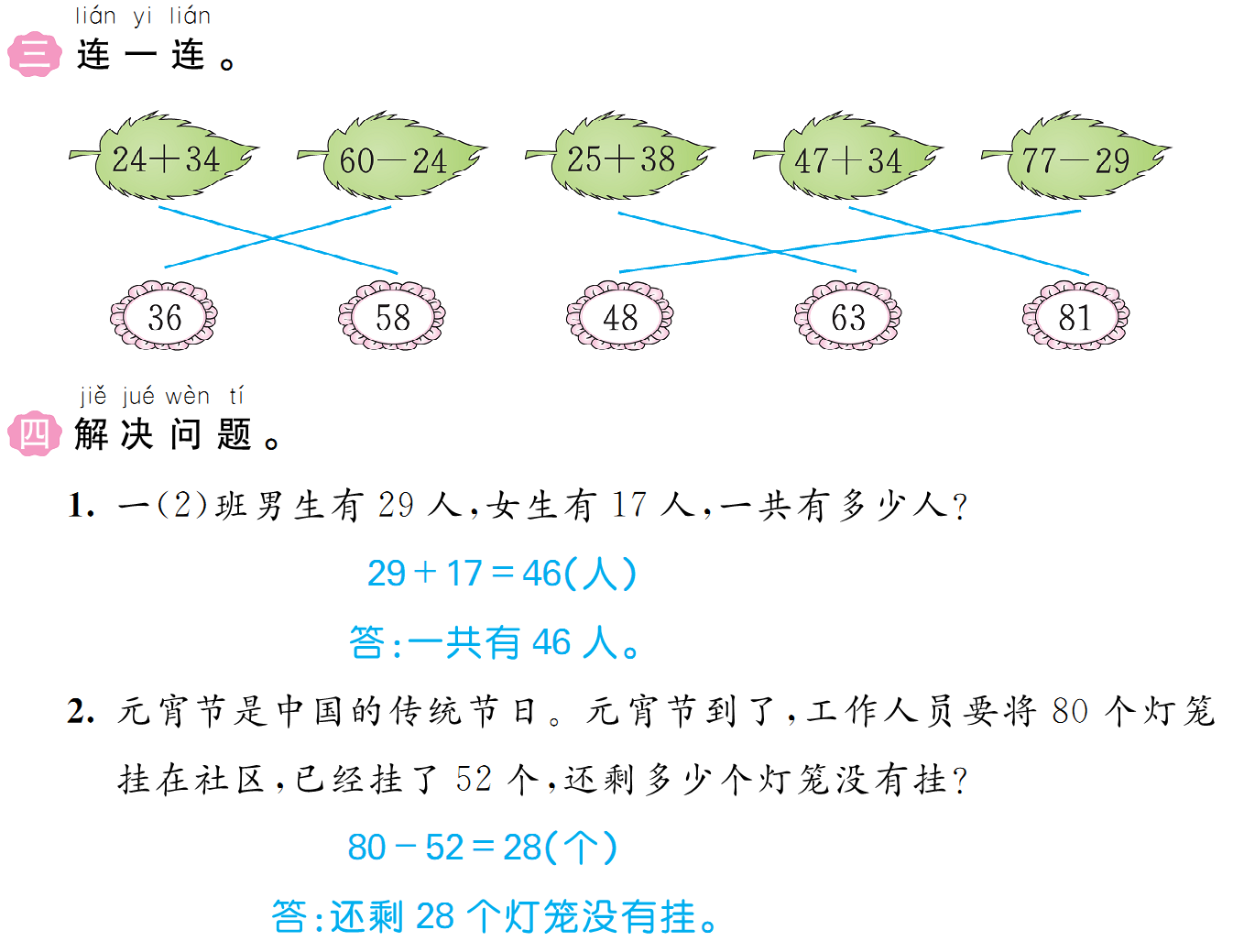 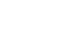 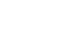 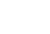 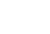 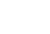 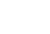 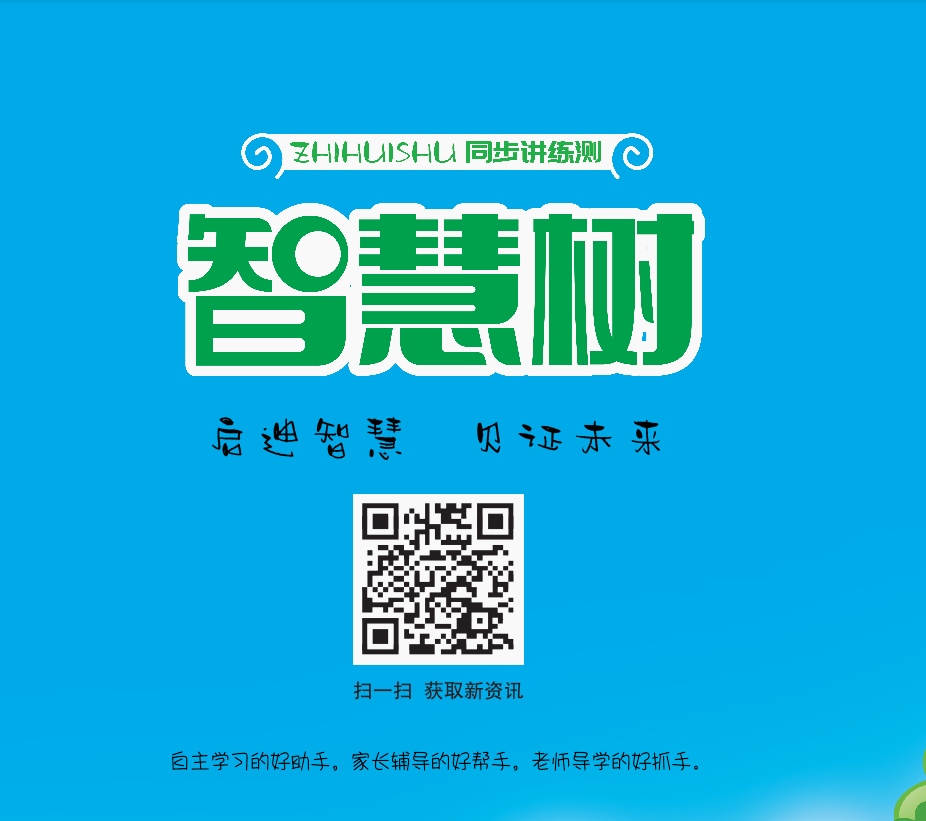 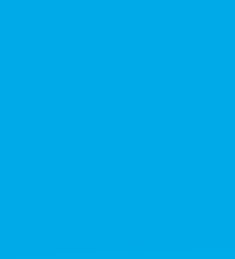